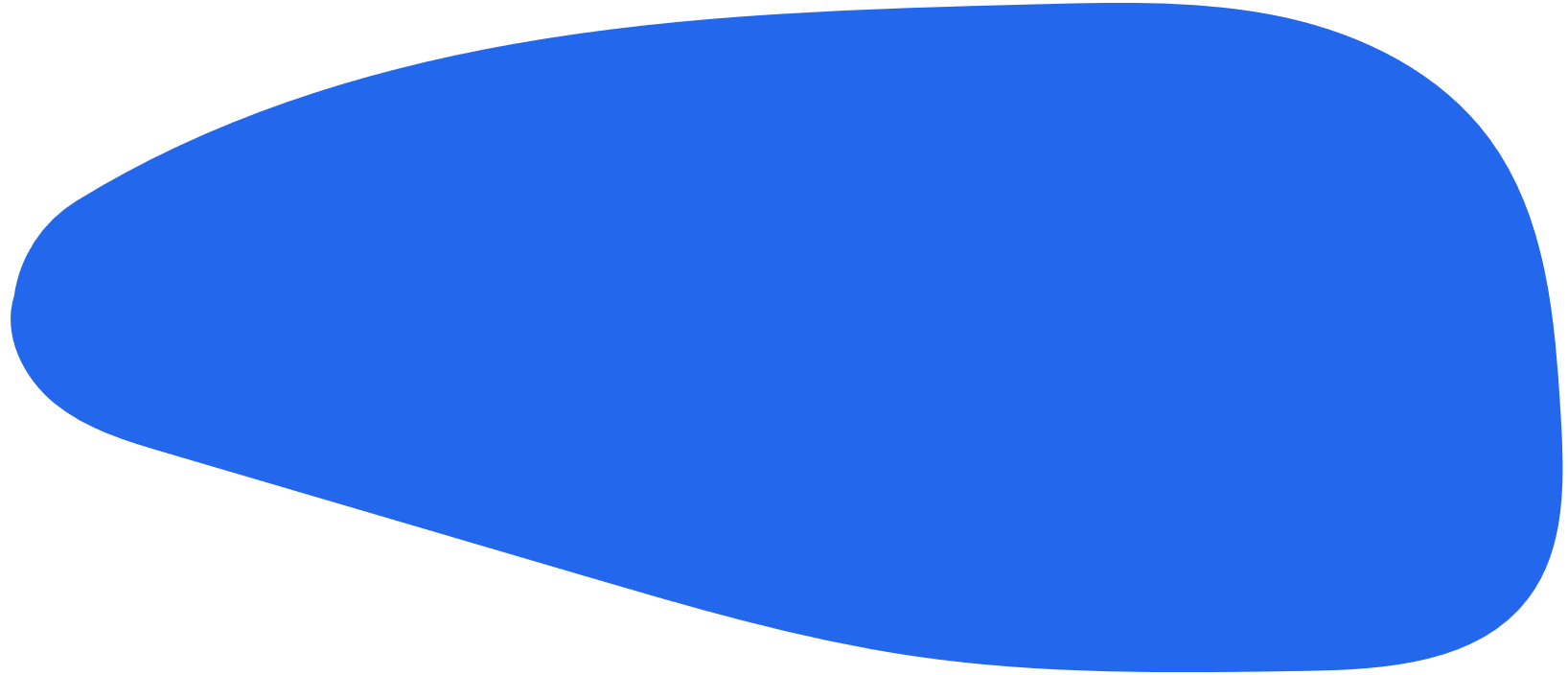 SEEPH 2022
SEMAINE EUROPÉENNE POUR L'EMPLOI DES PERSONNES EN SITUATION DE HANDICAP
EN RÉGION CENTRE-VAL DE LOIRE
2022
DU 14 
AU 20
NOVEMBRE
TITRE PRINCIPAL
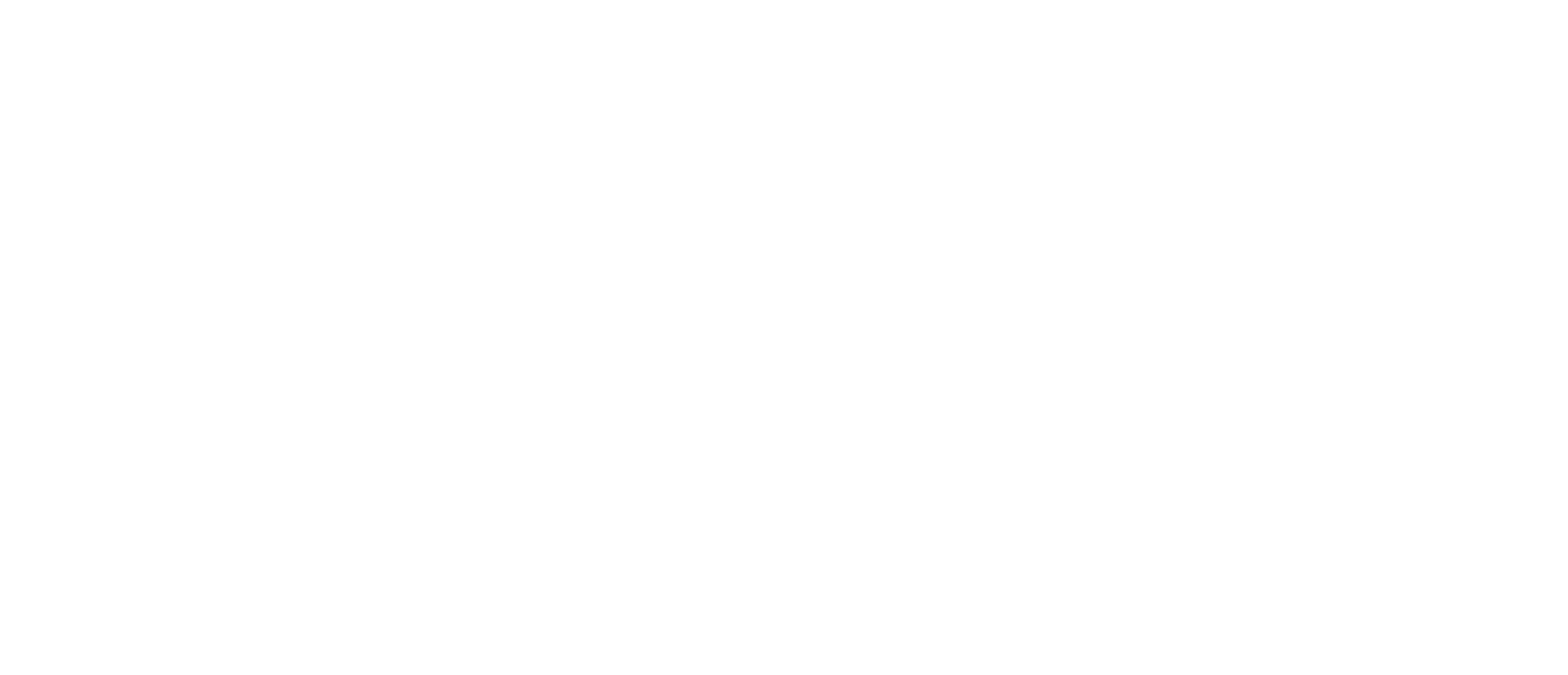 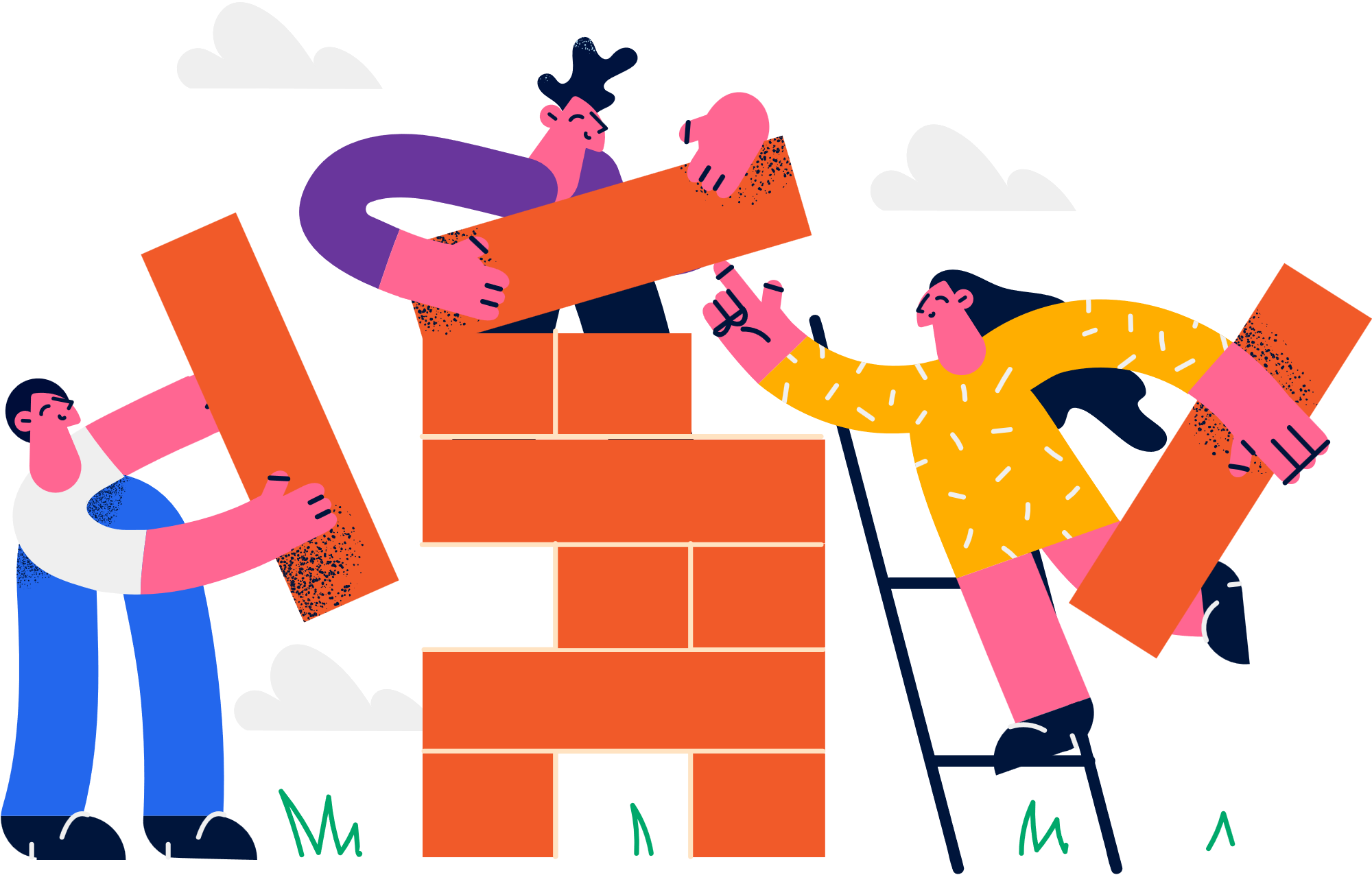 DATE
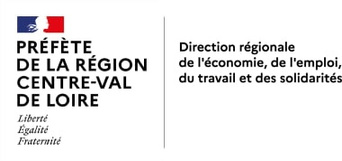 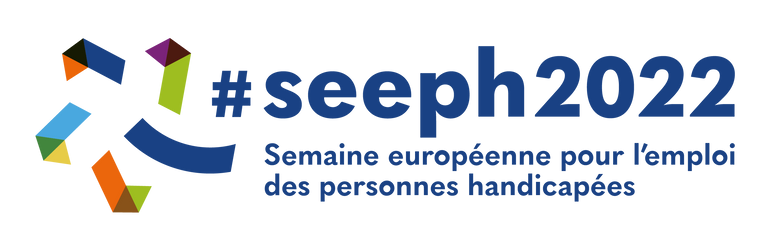 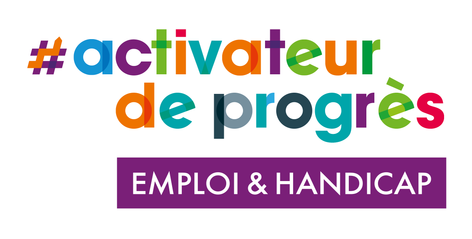 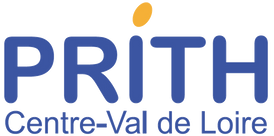 Retrouvez l'ensemble des évènements programmés en région Centre-Val de Loire à l'occasion de la SEEPH 2022 sur : www.prith-cvl.com
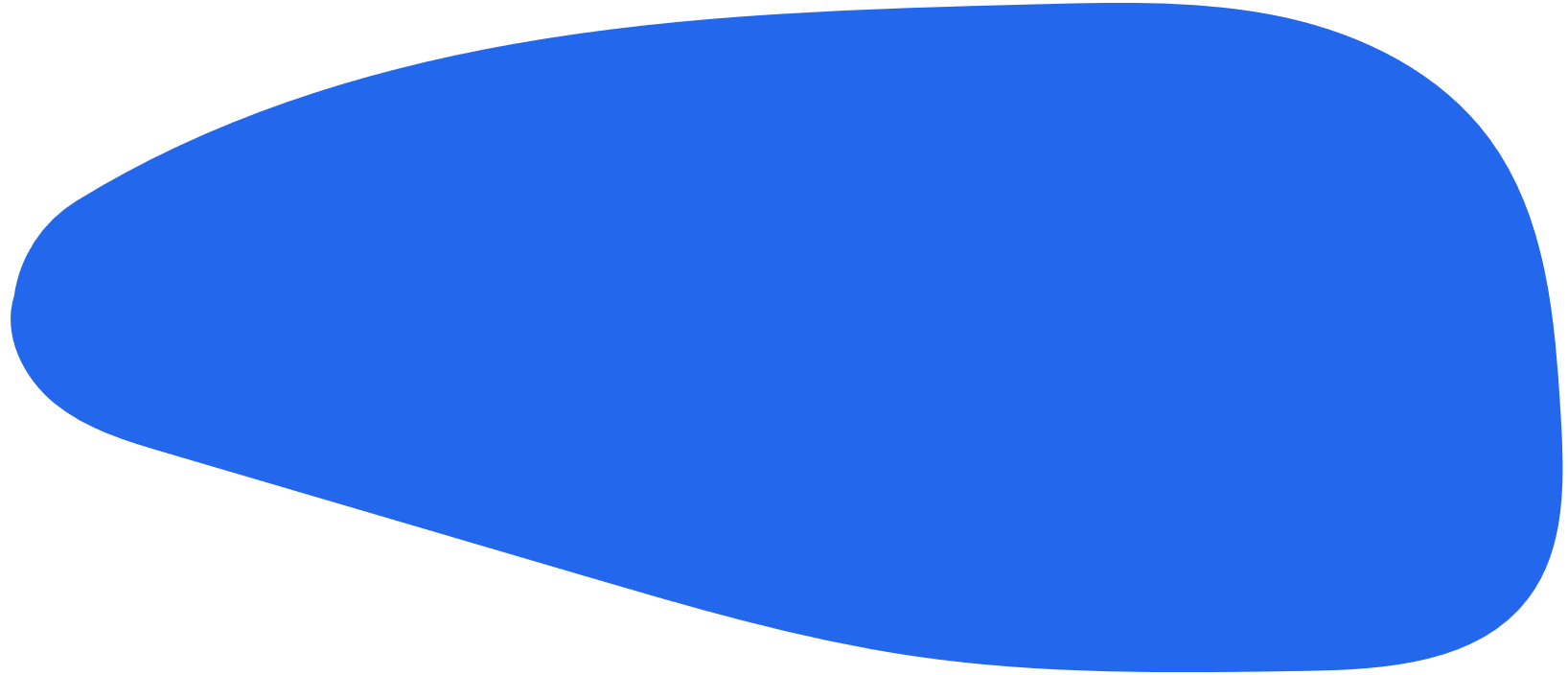 1
2
3
4
SOMMAIRE
Point 1
Point 2
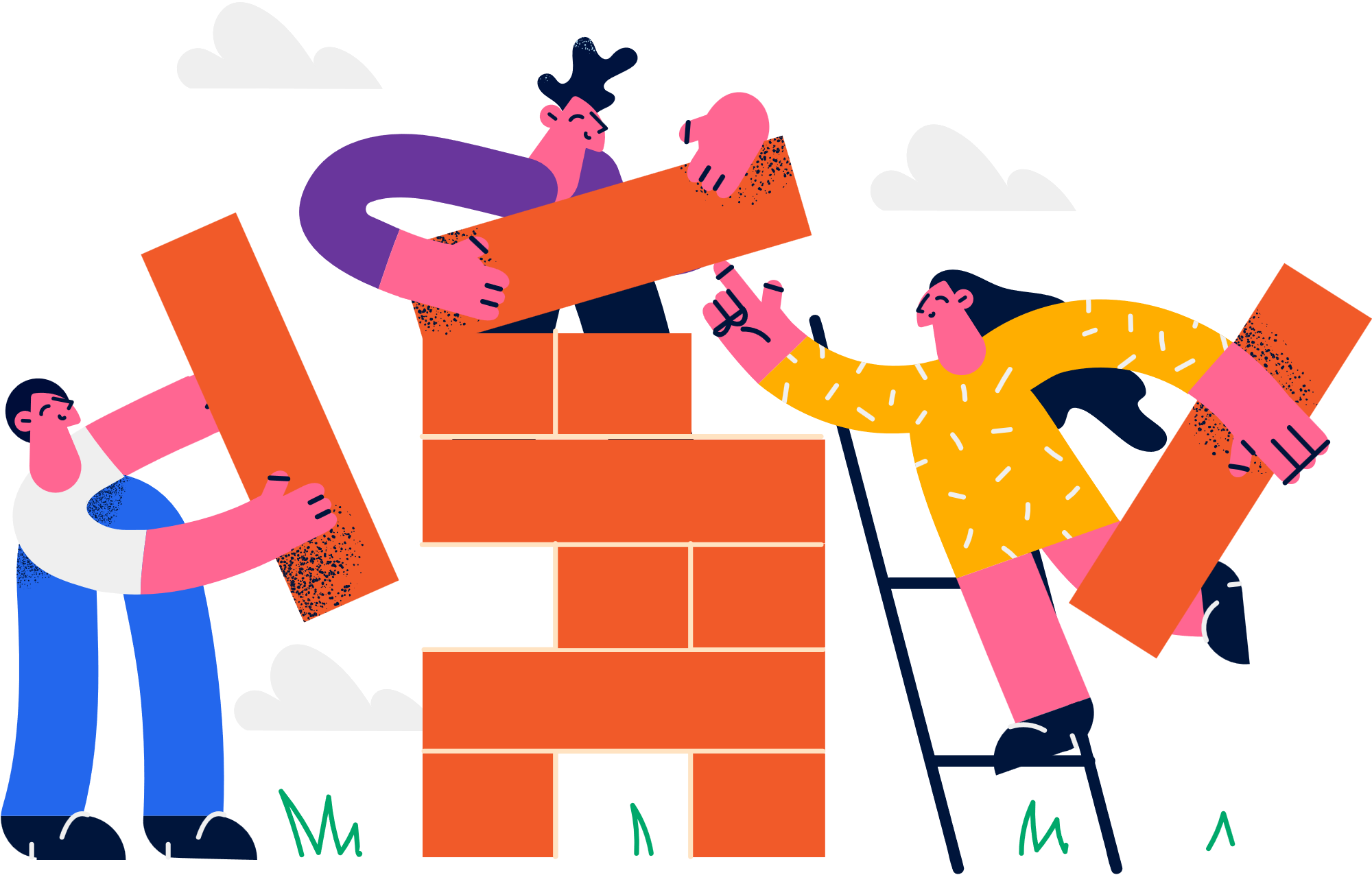 Point 3
Point 4
Retrouvez l'ensemble des évènements programmés en région Centre-Val de Loire à l'occasion de la SEEPH 2022 sur : www.prith-cvl.com
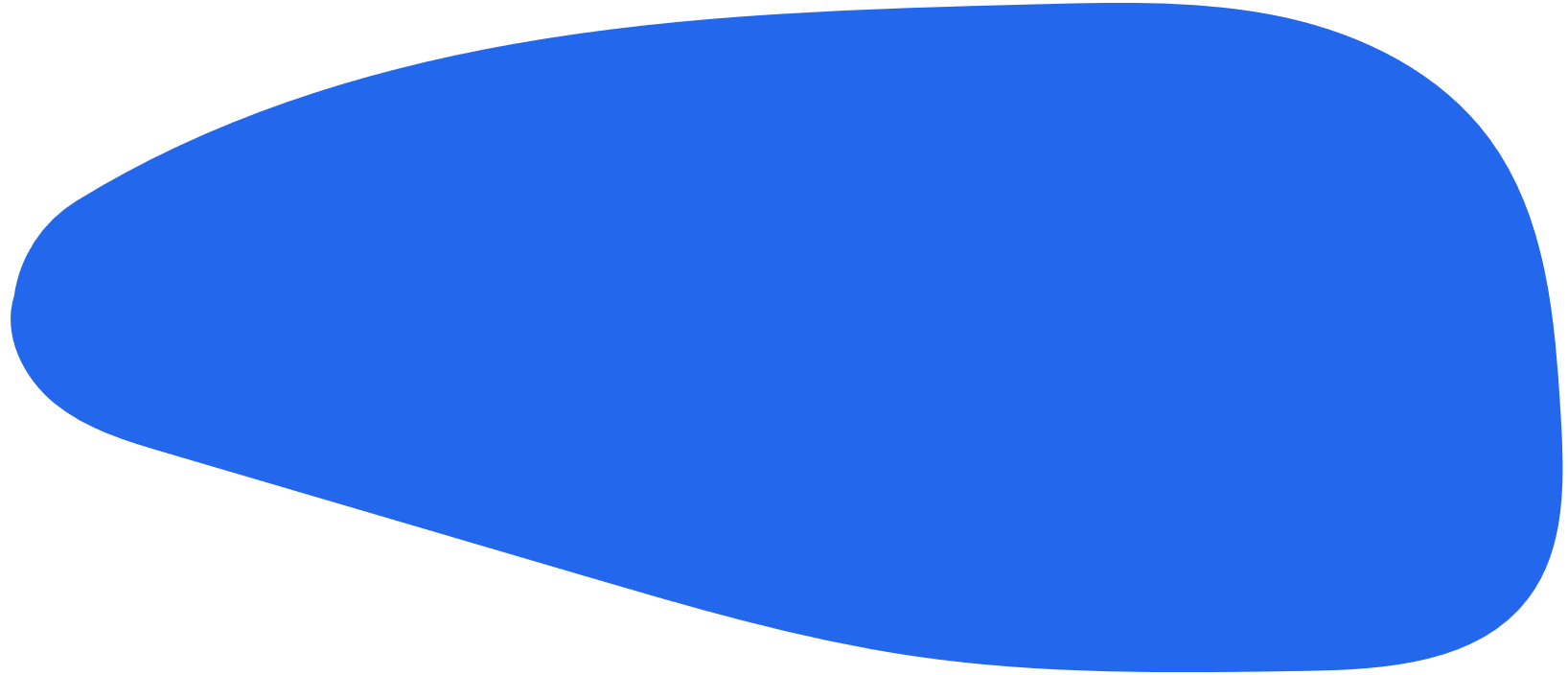 TITRE SECONDAIRE (POINT 1)
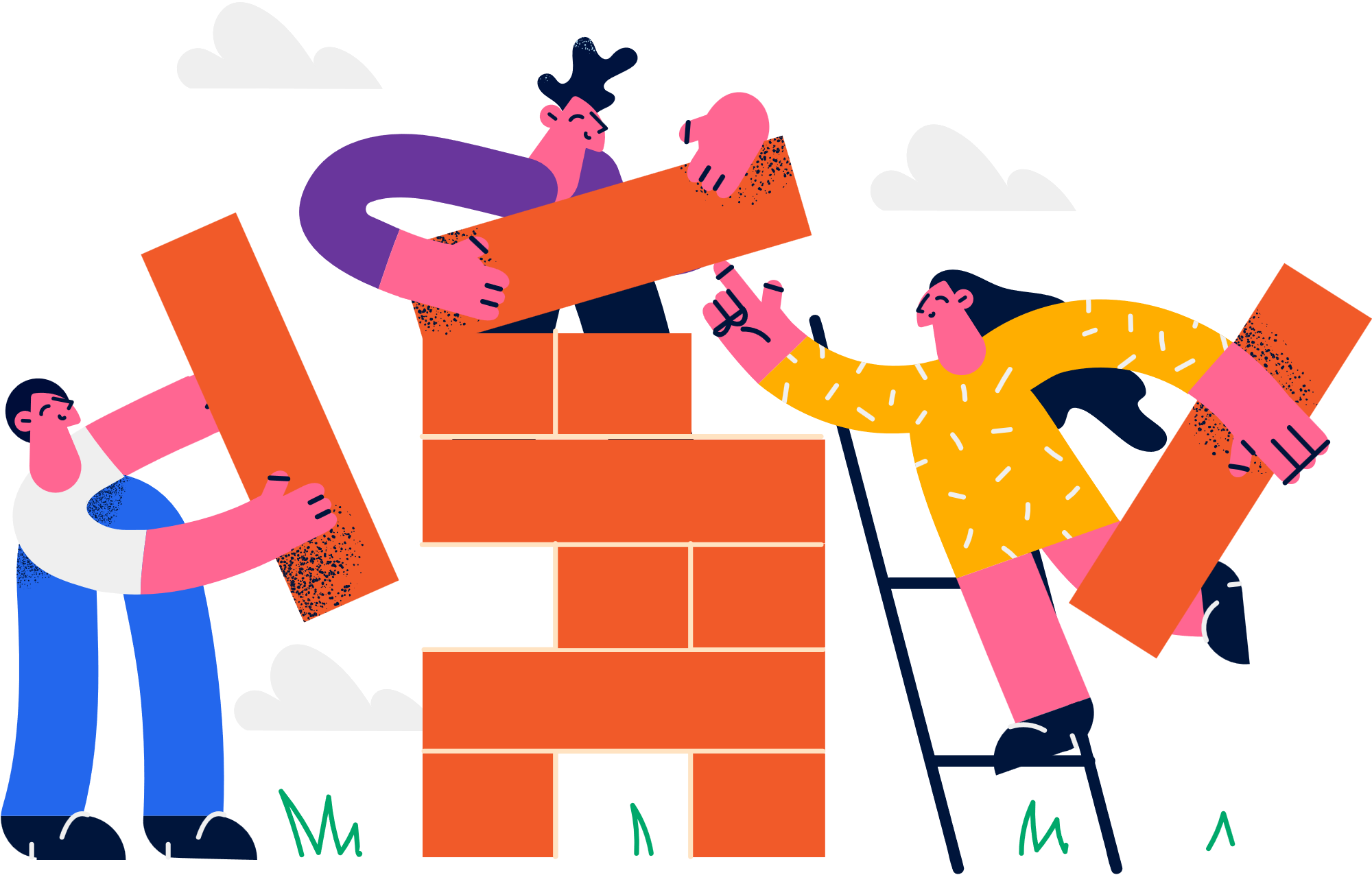 Retrouvez l'ensemble des évènements programmés en région Centre-Val de Loire à l'occasion de la SEEPH 2022 sur : www.prith-cvl.com
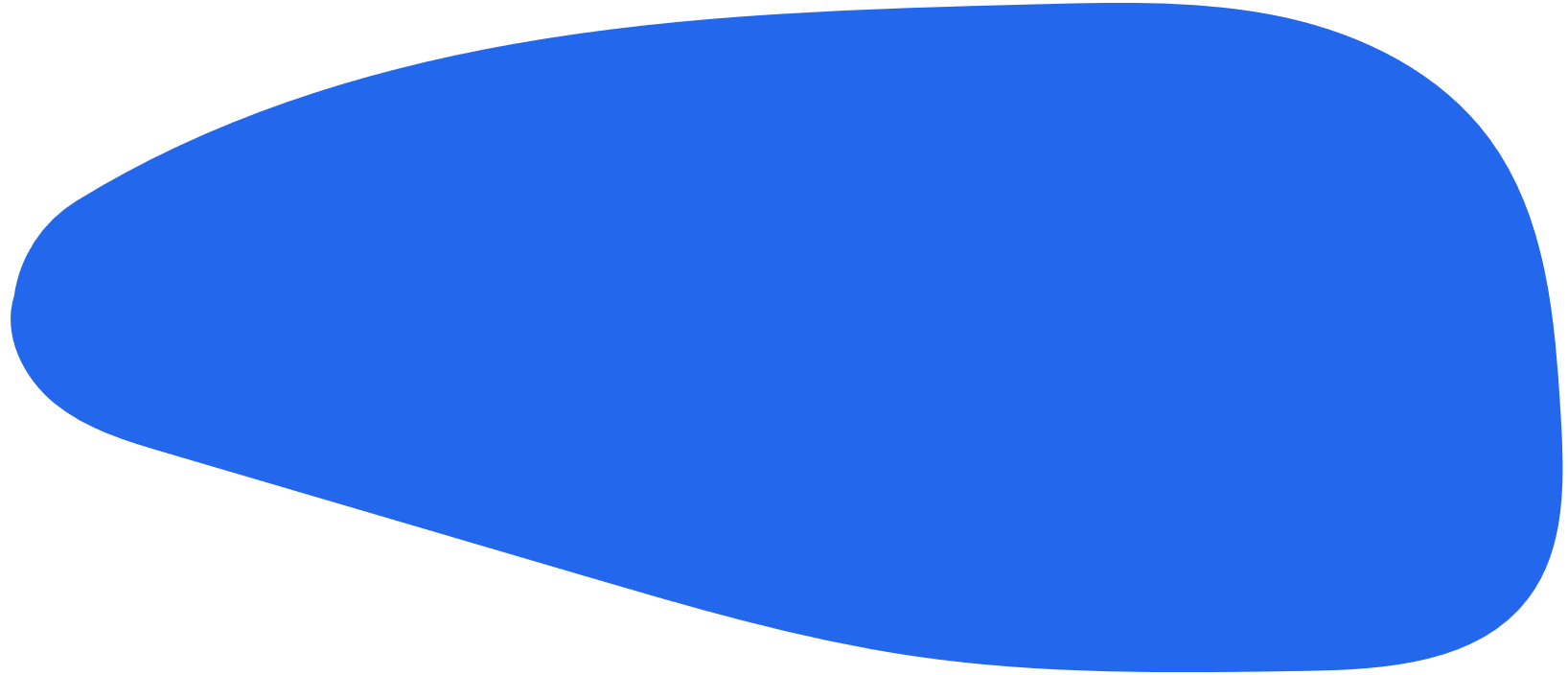 [ILLUSTRATION POINT 1]
TITRE
[Zone de texte]
Retrouvez l'ensemble des évènements programmés en région Centre-Val de Loire à l'occasion de la SEEPH 2022 sur : www.prith-cvl.com
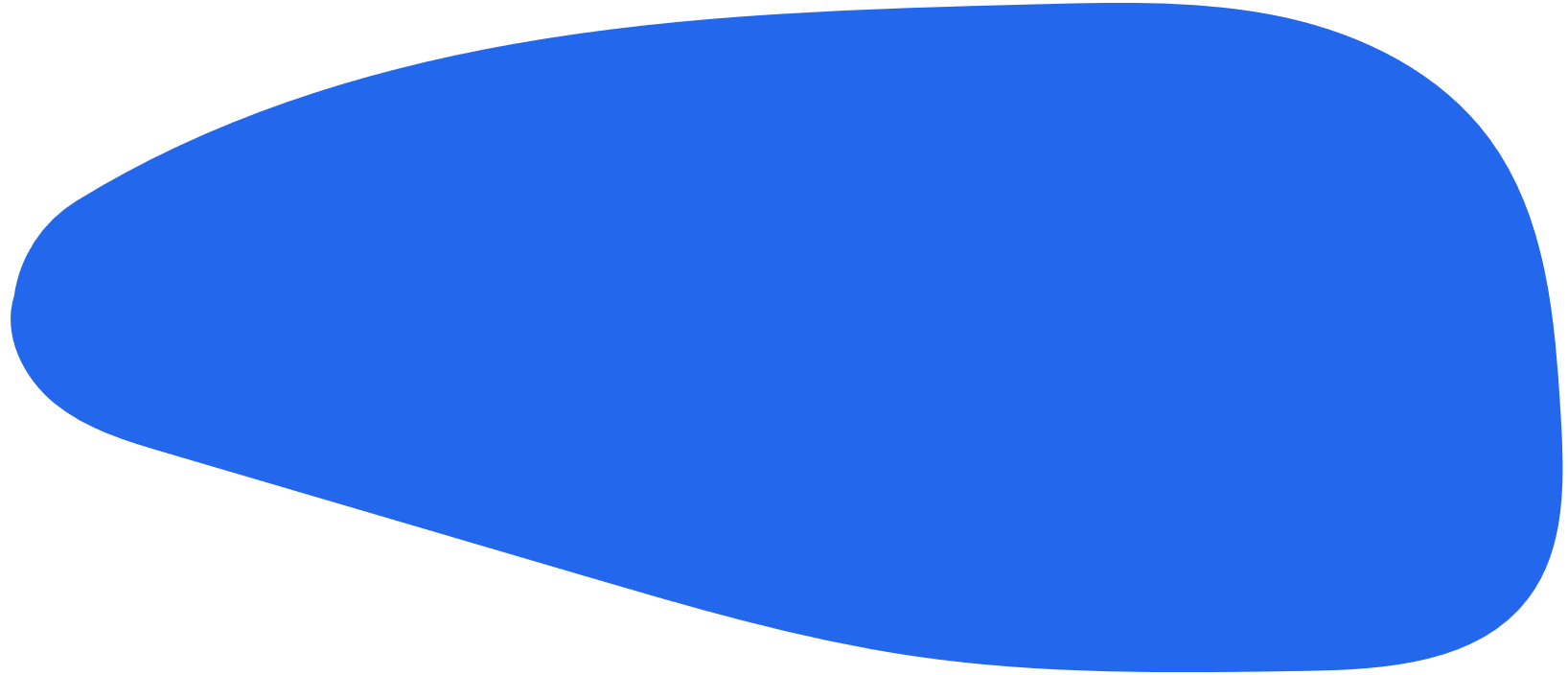 MERCI ET A BIENTÔT
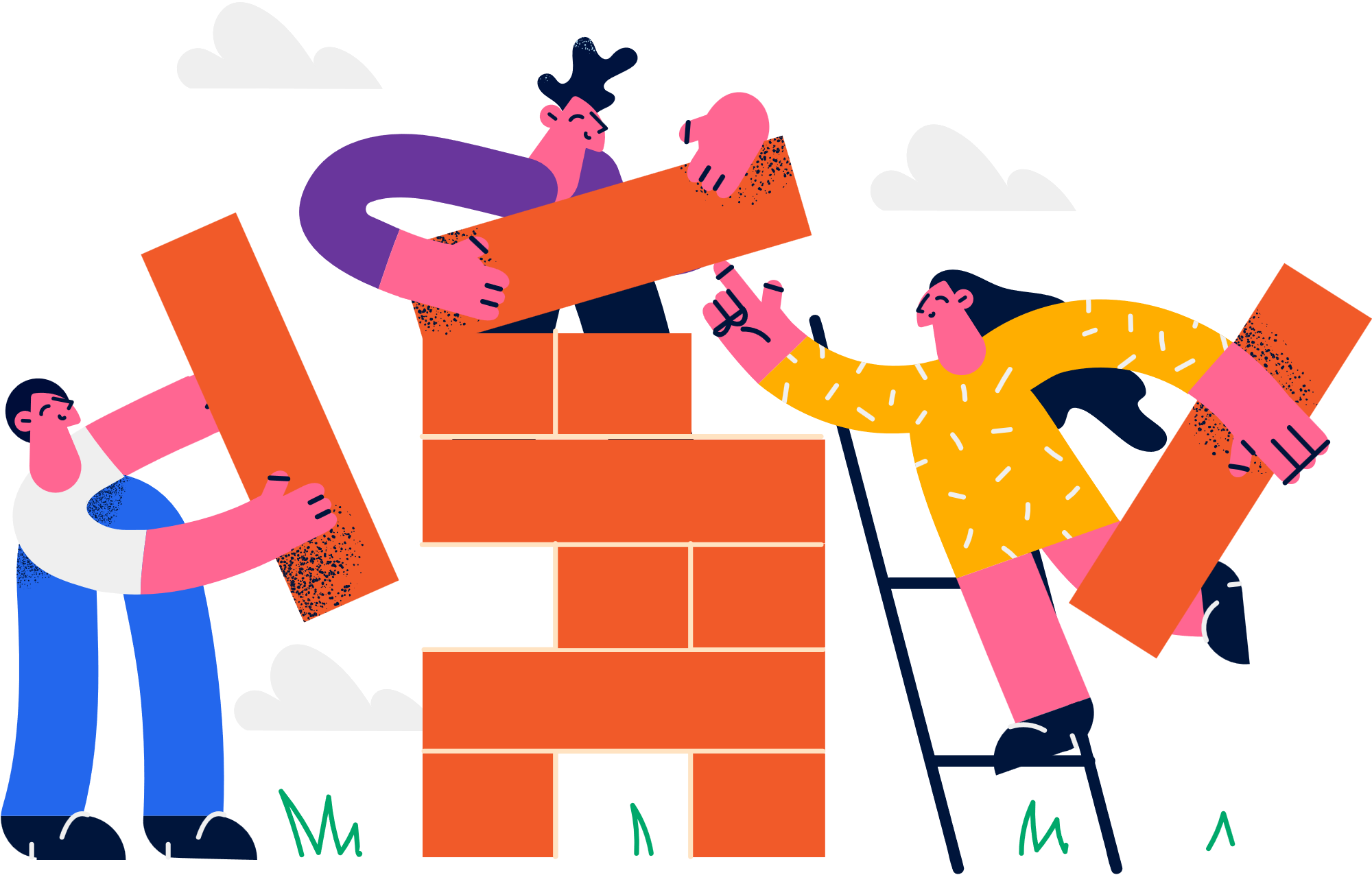 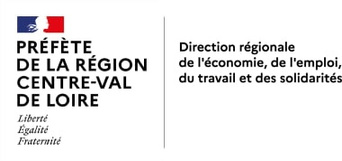 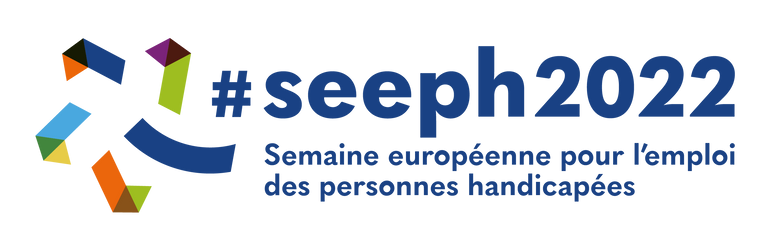 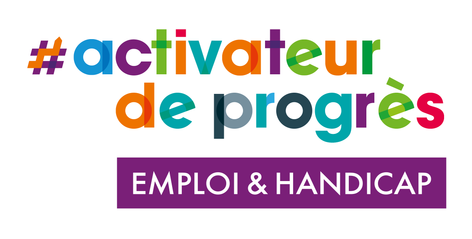 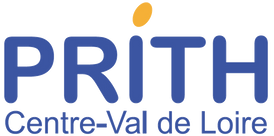 Retrouvez l'ensemble des évènements programmés en région Centre-Val de Loire à l'occasion de la SEEPH 2022 sur : www.prith-cvl.com